История развития Олимпийских игр
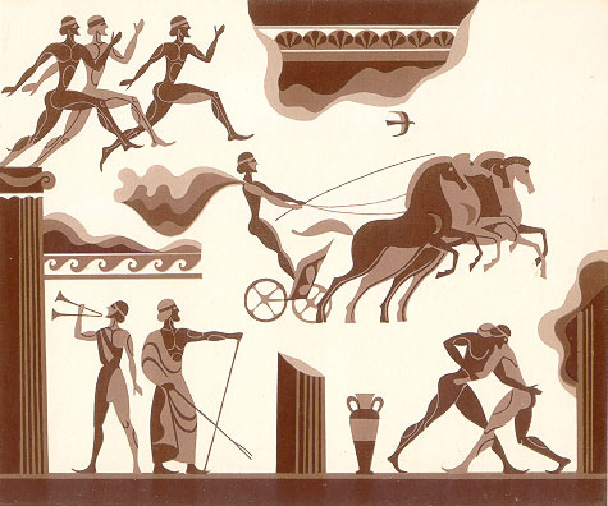 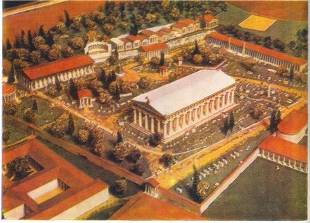 Храм в Олимпе (макет)
Первые Олимпийские игры зародились в 776 году до нашей эры
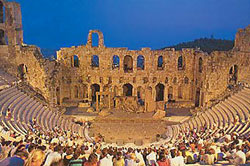 Во время Олимпийских игр на всей 
территории Греции объявлялось 
священное перемирие. Бывшие враги 
могли состязаться за право быть 
самыми сильными, быстрыми, ловкими.
В античных Олимпийских играх 
Соревновались и были зрителями 
только мужчины, причём лишь 
свободнорождённые греки.
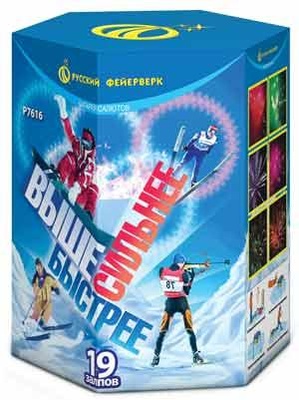 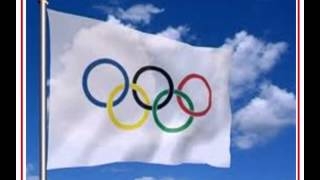 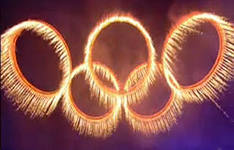 СИМВОЛИКА ОЛИПИЙСКИХ ИГР Олимпийская символика — атрибуты Олимпийских игр, К олимпийским символам относятся флаг (кольца), гимн, клятва, лозунг, медали, огонь, оливковая ветвь, салют, талисманы, эмблема.
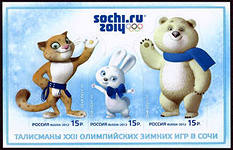 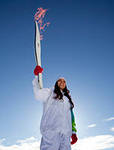 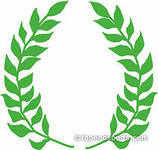 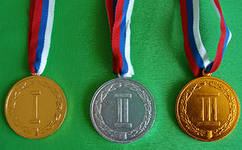 Олимпийский флаг
Белый цвет символизирует мир во время Игр. Олимпийский флаг используется в церемониях открытия и закрытия каждой Олимпиады. 
Олимпийские кольца
  Эти кольца окрашены в синий, желтый, черный, зеленый и красный цвет и представляют собой пять частей света соответственно: Европа, Азия, Африка, Австралия и Америка.
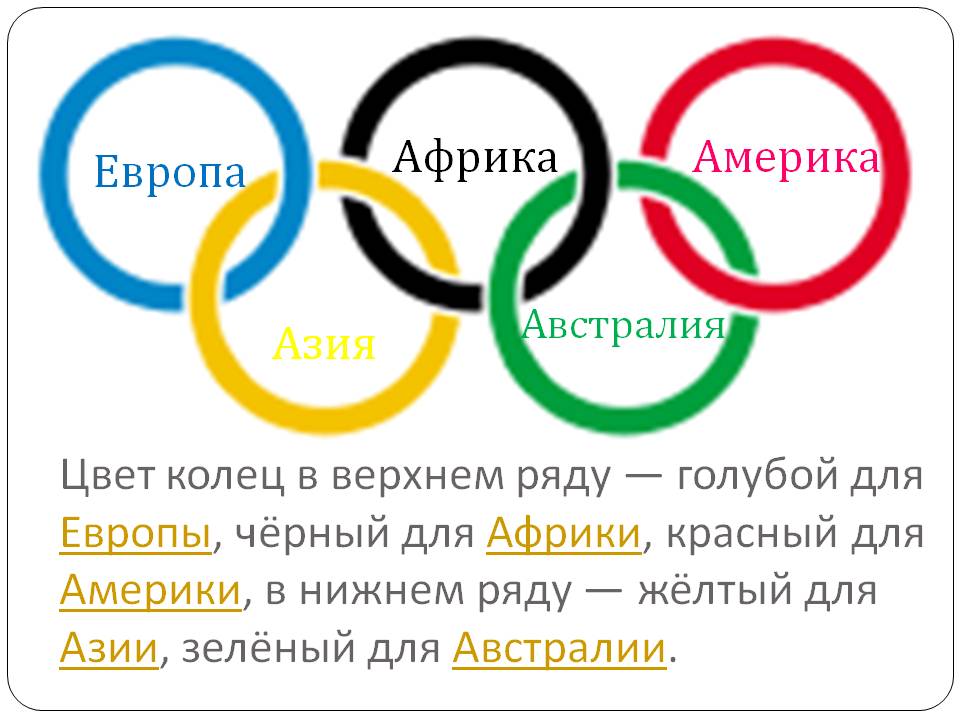 Олимпийский огонь. Ритуал зажжения 
    священного Олимпийского огня происходит от древних греков. Факел зажигают в Олимпии направленным пучком солнечных лучей, образованных вогнутым зеркалом.
 
Олимпийский огонь символизирует  чистоту, попытку совершенствования  и борьбу за победу, а так же мир и  дружбу. Огонь горит до закрытия Олимпиады.
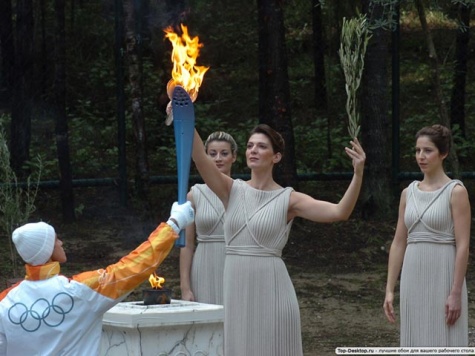 Олимпийская медаль имеет определённую градацию:
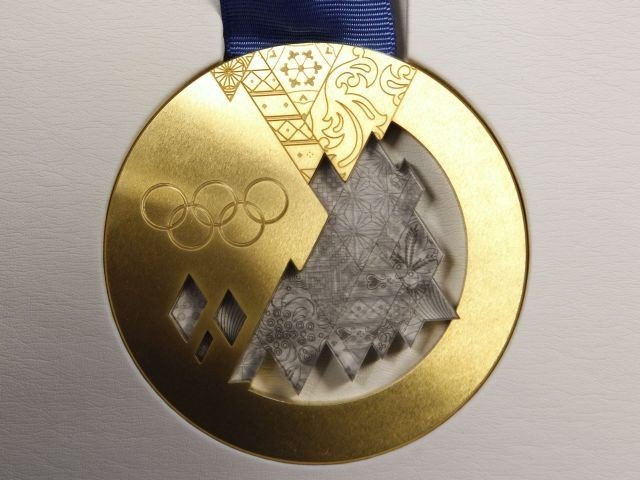 золотая медаль —
 за первое место
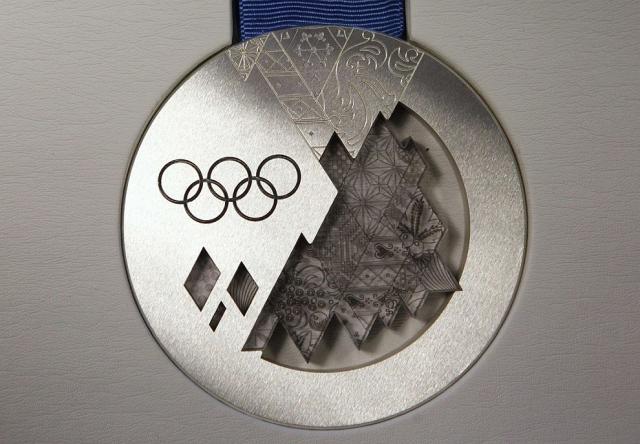 серебряная медаль —
 за второе место
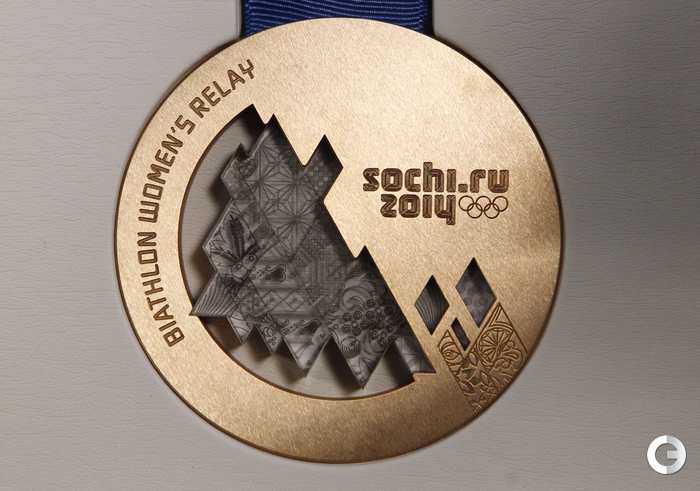 бронзовая медаль —
 за третье место
ОЛИПИЙСКИЙ ДЕВИЗ

        «Быстрее, выше, сильнее»,

 что является переводом латинского выражения «Citius, Altius, Fortius». Лозунг был предложен Пьером де Кубертеном при создании Международного олимпийского комитета в 1894 году и представлен на VIII летних Олимпийских играх в Париже в 1924 году.
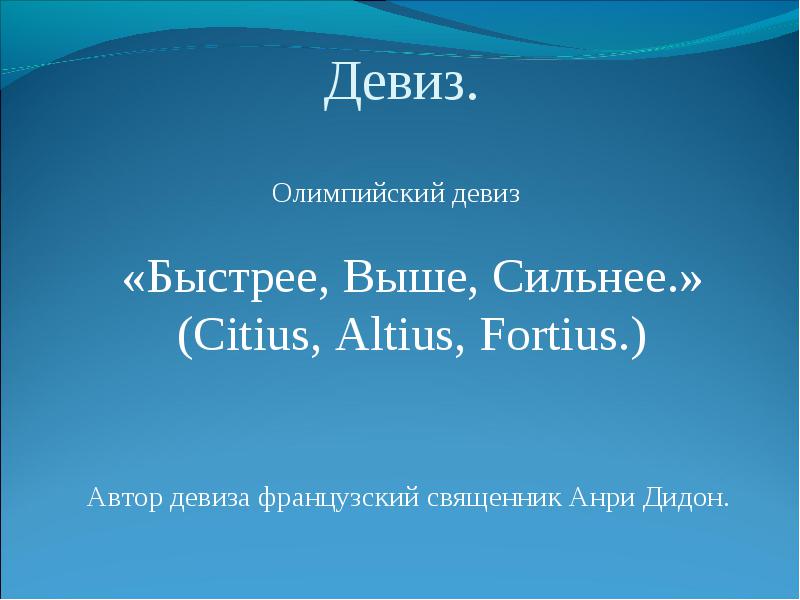 ОЛИПИЙСКИЕ ТАЛИСМАНЫ 
Есть в проведении Олимпийских игр и традиция трогательная, добрая, чуть смешная. Спортсмены и болельщики слегка суеверны. Они - полушутя, полусерьезно - верят в разные приметы, носят при себе талисманы. На Олимпийских играх - а это случилось впервые на Играх в Мехико - появился талисман. Но не чей-то персонально, а для всех, общий: чтобы приносить счастье любому олимпийцу, любому болельщику. Талисманом стал ягуар.
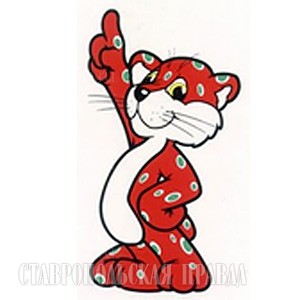 115 лет назад - 6 апреля 1896 г. - в Афинах открылись Первые Олимпийские игры. С этого момента современные олимпийские игры ведут свой отчет.
В них приняли участие 311 спортсменов из 13 стран. Соревновались только мужчины по 43 видам спорта. Программа первых Игр включала девять видов спорта – борьба классическая, велоспорт, гимнастика, легкая атлетика, плавание, стрельба пулевая, теннис, тяжелая атлетика и фехтование. Было разыграно 43 комплекта наград.
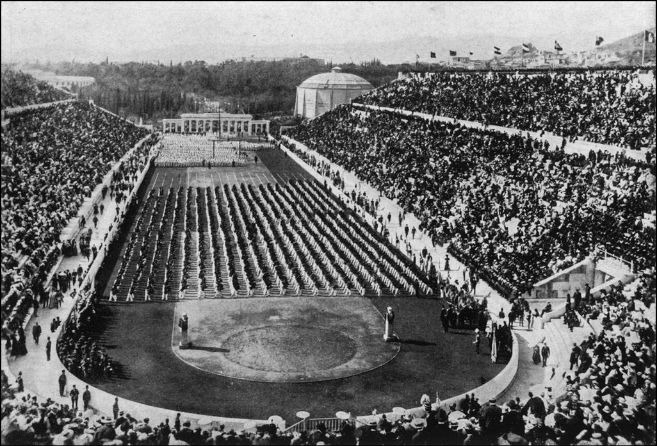 Ле́тние Олимпи́йские и́гры 1980 го́да проходили вМоскве, столице СССР, с 19 июля по 3 августа 1980 года. Это были первые в истории Олимпийские игры на территории Восточной Европы, а также первые Олимпийские игры, проведённые в социалистической стране.
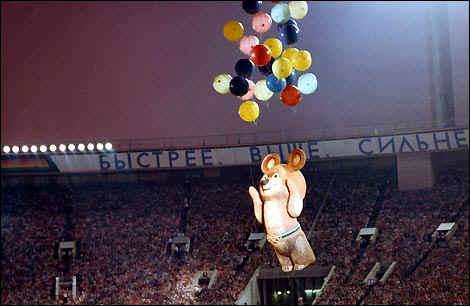 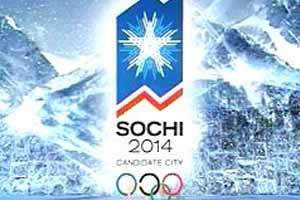 Зимние Олимпийские игры 2014 (официальное название XXII Олимпийские зимние игры) — международное спортивное мероприятие, проходившее в российском городе Сочи с 7 по 23 февраля 2014 года
Игры в Сочи являются двадцать вторыми (XXII) зимними по счёту (также двадцать вторыми летними были и Игры 1980 года в Москве). После завершения Олимпийских игр по традиции были проведены зимние Паралимпийские игры — 2014. По сравнению с Ванкувером-2010 количество соревнований в различных дисциплинах увеличено на 12, в общей сложности было разыграно 98 комплектов медалей
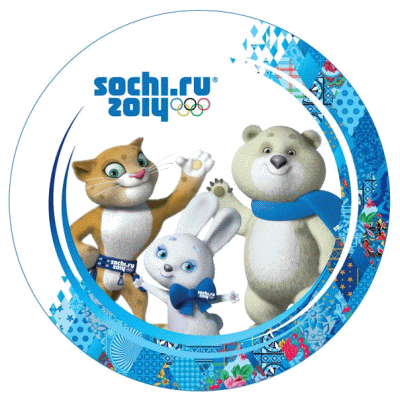 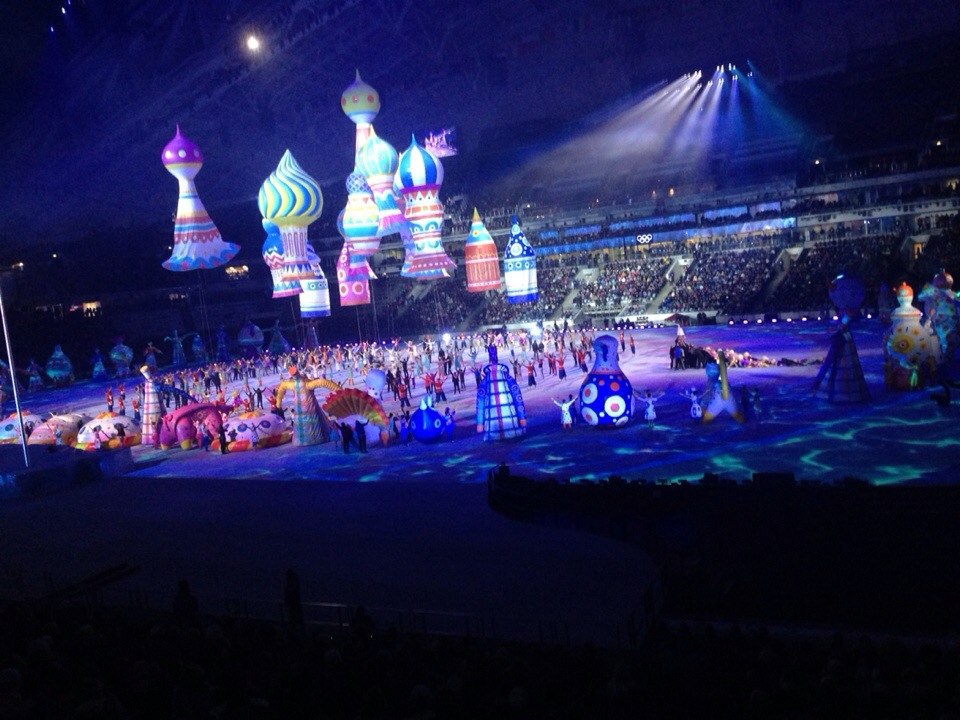 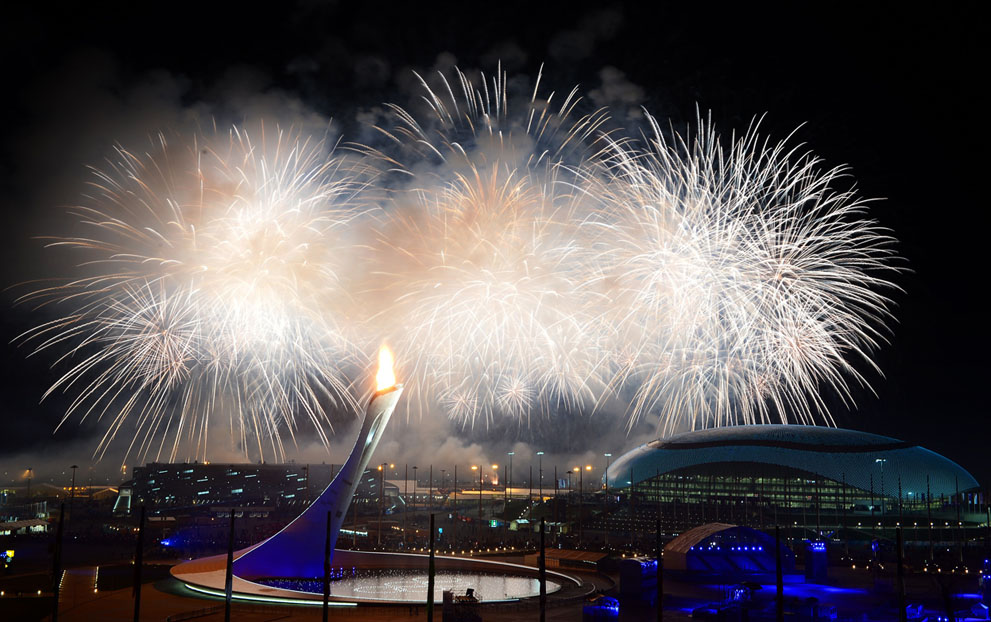 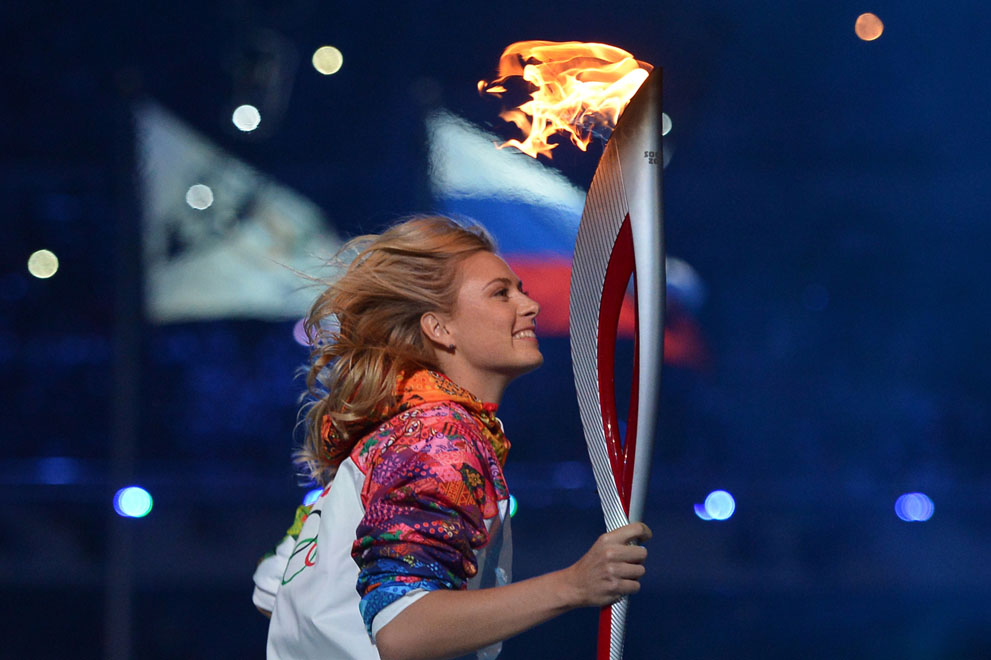 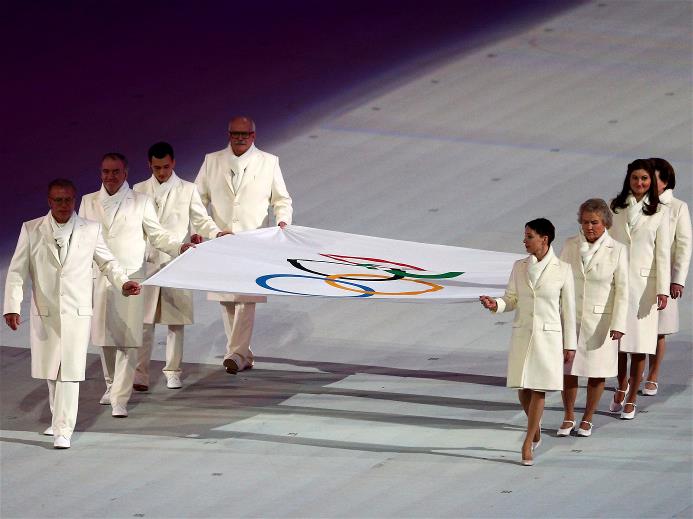 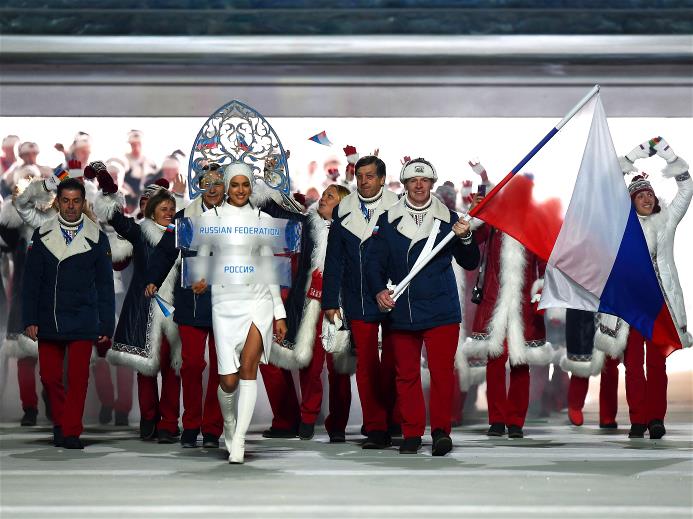 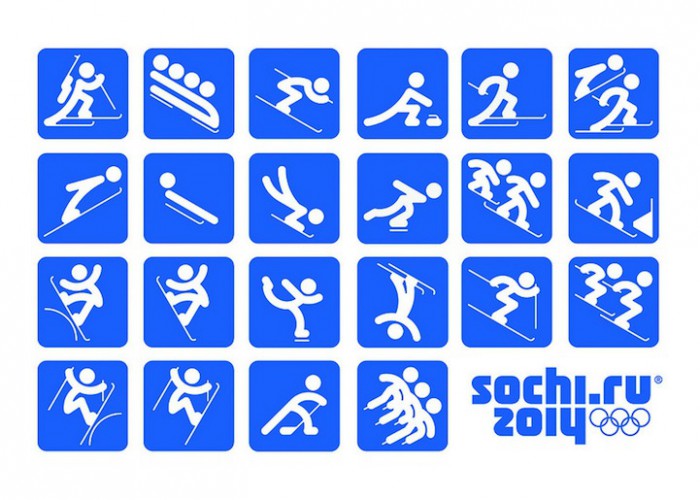 Биатлон
Бобслей: бобслей, скелетон
Конькобежный спорт: конькобежный спорт, фигурное катание, шорт-трек
Кёрлинг
Лыжный спорт: горнолыжный спорт, лыжное двоеборье, лыжные гонки, прыжки на лыжах с трамплина,сноубординг, фристайл
Санный спорт
Хоккей с шайбой
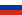 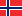 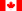 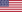 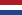 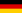 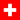 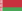 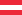 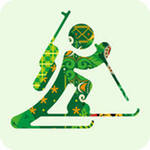 БИАТЛОН
Бронза
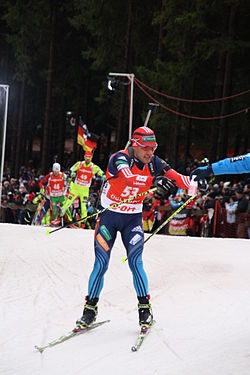 Мужчины: индивидуальная гонка
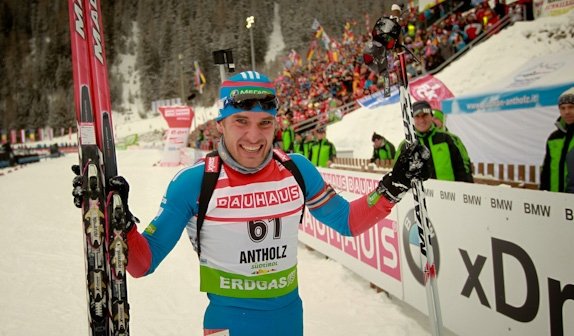 Евгений Гараничев (RUS)
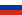 Мужчины: эстафета
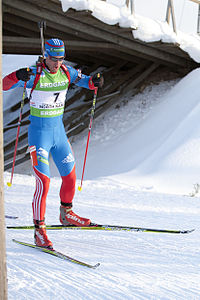 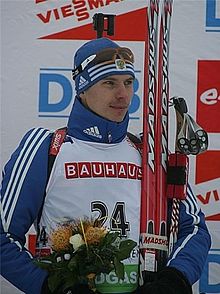 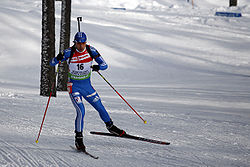 Дмитрий Малышко
Алексей Волков
Антон Шипулин
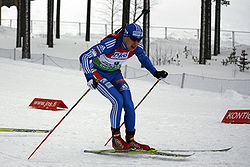 Золото
Алексей Волков
Серебро
Женщины: спринт
Ольга Вилухина (RUS)
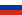 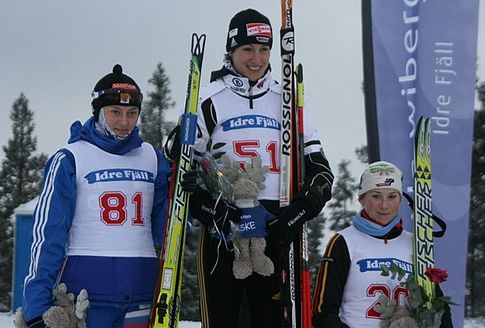 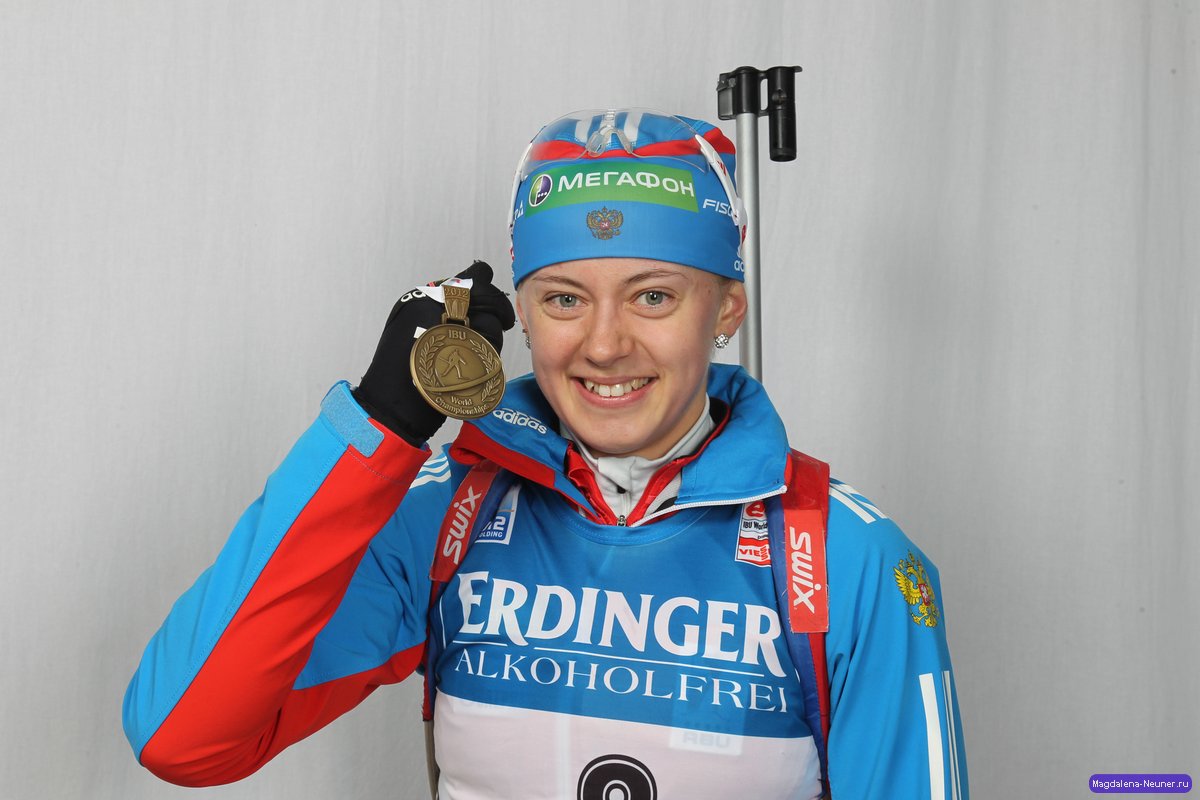 Женщины: эстафета
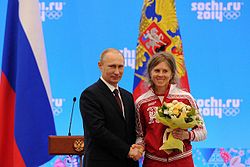 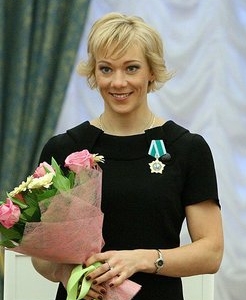 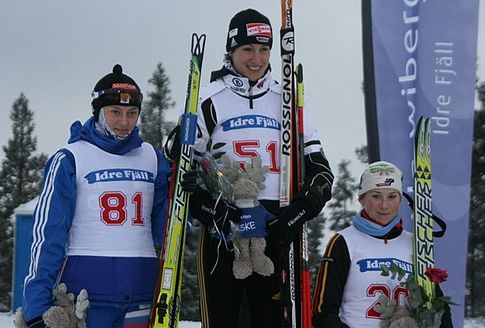 Яна Романова
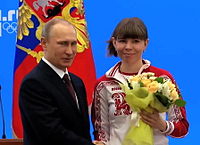 Ольга Зайцева
Ольга Вилухина
Серебро
Екатерина Шумилова
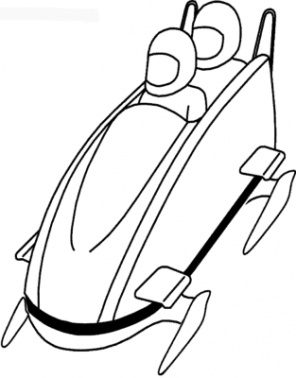 Бобслей
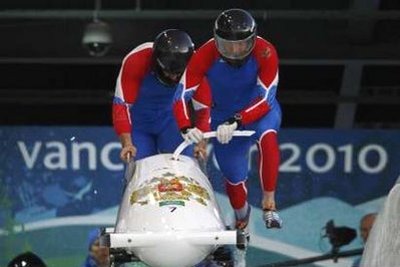 Мужчины: двойки
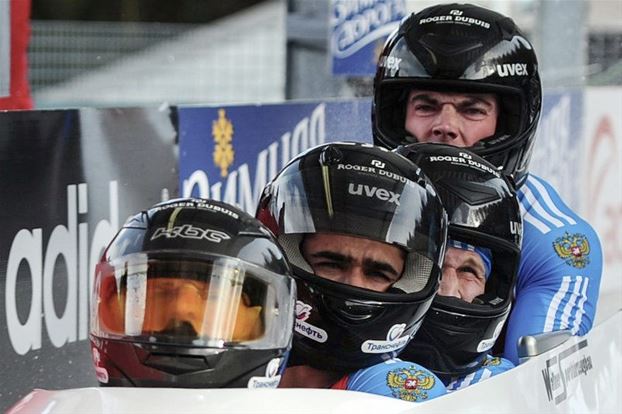 Александр Зубков
Алексей Воевода
Золото
Александр Зубков
Алексей Воевода
Алексей Негодайло
Дмитрий Труненков
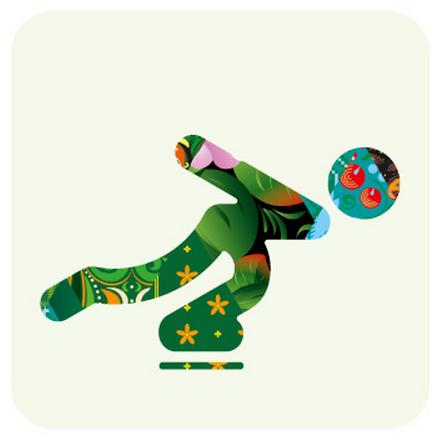 Конькобежный спорт 


Ольга Фаткулина (RUS)
Серебро
Женщины: 500 метров
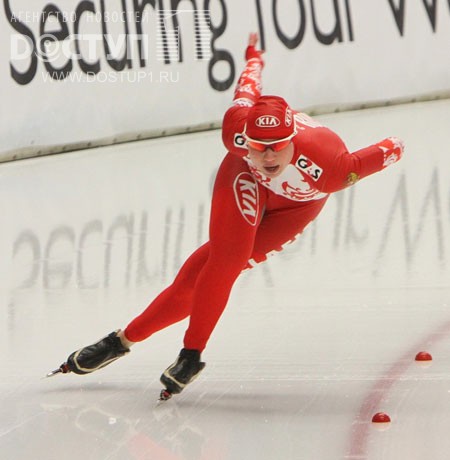 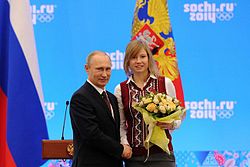 Бронза
Женщины: командная гонка
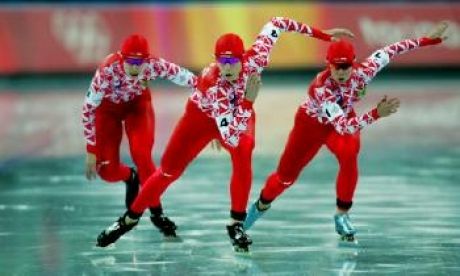 -Ольга Граф

-Екатерина Лобышева

-Юлия Скокова
[Speaker Notes: КОНЬКОБЕЖНЫЙ СПОРТ В РОССИИ 
 
Знаете ли вы, кто из русских царей привез конькобежный спорт в Россию? 
 
>>В России бег на коньках как вид состязаний появился при Петре I в конце XVII века. Сам будущий император, работавший в Голландии плотником, увидел эти соревнования и решил развивать их в России. Считается, что Петр первым придумал привинчивать лезвия коньков к подошве обуви вместо того, чтобы привязывать их веревками. В 30-х годах XIX века по всей стране стали появляться катки и конькобежные клубы. А к концу XIX столетия катание на коньках и соревнования по скоростному бегу на коньках стали одним из любимых видов зимнего спорта в нашей стране.
>> С 1911 года в соревнованиях по конькобежному спорту в одиночных забегах на дистанции 500 метров стали выступать женщины. А в 1913 году Московская конькобежная лига включила в программу первенство Москвы «бег на коньках для женщин».
>> Первым советским олимпийским чемпионом в конькобежном спорте стал Евгений Гришин, победивший в 1956 году на двух дистанциях – 500 метров и 1 500 метров, причем в 1960 году он снова выиграл две золотые медали на этих же дистанциях.
Вы знаете, кто такая Лидия Скобликова?
>> Это легендарная советская спортсменка. Лидия Скобликова — единственная в мире конькобежка, завоевавшая шесть золотых медалей на двух Играх: в 1960 году в Скво-Вэлли она
выиграла две дистанции – 1 500 и 3 000 метров, в 1964 в Инсбруке не оставила соперницам шансов ни на одной дистанции, получив четыре золотые медали из четырех! В 25 лет, после громких и невероятных побед Лидия Скобликова оставила большой спорт, перейдя на тренерскую работу. А недавно Лидия Скобликова стала Послом «Сочи 2014».
>> Все вы наверняка знаете Ивана Скобрева. Иван Скобрев, призер Олимпийских игр в скоростном беге на коньках, чемпион мира и Европы, также выступает в качестве Посла «Сочи 2014». Успех пришел к нему на Олимпийских играх в Ванкувере, когда, несмотря на серьезную травму плеча и, казалось бы, непобедимых соперников, он принес России первую медаль – бронзу на дистанции 5 000 метров. На дистанции 10 000 метров в активе Скобрева было серебро. А на чемпионате мира по конькобежному спорту который прошел в Сочи в конце марта 2013 года, Иван завоевал две бронзы на дистанциях 1 500 и 5 000 м.
>> На этом же чемпионате медали были и в копилке женской сборной. Ольга Фаткулина одержала победу на дистанции 1000 метров и взяла бронзу на 500 метров. На этом чемпионате мира в Сочи Россия выступила успешно и заняла третье общекомандное место в неофициальном медальном зачете.
>> Известная спортсменка Светлана Журова – олимпийская чемпионка в скоростном беге на коньках и Посол «Сочи 2014». После неудачи на зимних Олимпийских играх 2002 года в Солт-Лейк-Сити Светлана Журова решила завершить свою спортивную карьеру и посвятить себя семье. Однако впоследствии ее планы поменялись: спортсменка не только вернулась в спорт, но и выиграла свою первую олимпийскую медаль на дистанции 500 метров в Турине в 2006 году. Когда же Светлана действительно завершила спортивную карьеру, то стала активным политическим и общественным деятелем.
>> В Сочи олимпийские соревнования по скоростному бегу на коньках пройдут в крытом конькобежном центре «Адлер-Арена». Проект конькобежного центра был разработан с учетом
ландшафтных особенностей местности. Зрители на стадионе смогут любоваться видами гор на севере и Олимпийского парка на юге – проект катка предусматривает максимальную прозрачность его стен.
ИНТЕРЕСНЫЕ ФАКТЫ
Как вы думаете, чем могла заниматься организация, называвшаяся Обществом ржавого конька?
>> В 1865 году в Санкт-Петербурге заработал общественный каток. Здесь же в конце XIX века появилась первая в России организация конькобежцев. Именно она называлась Обществом ржавого конька. Очень оригинально, не правда ли?
>> Общество было создано аристократами, они ограничивали доступ на каток. Попасть в общество могли только самые состоятельные люди того времени.
>> Значительный вклад в разработку формы коньков для бега внес русский мастеровой, служащий Николаевской железной дороги Александр Паншин, в будущем первый чемпион России и победитель неофициального первенства мира 1889 года. Паншин нашел самую рациональную форму конька, которая позволяет достигать максимальной скорости. Он придумал и смастерил удлиненные коньки – прообраз сегодняшних беговых.
 
В 1839 году была издана книга преподавателя гимнастики военно-учебных заведений Санкт-Петербурга Густава Маура де Паули «Зимние забавы и искусство бега на коньках с фигурами». Паули назвал бег на коньках самым «приличным и полезным зимним удовольствием», которое, составляя забаву юношей, «воодушевляет нередко веселость и людей взрослых, пробуждая участие в самих зрителях». 
 
Первый каток «на суше» был залит в 1842 году жителем Лондона Генри Кирком. До этого времени спортсмены катались на льду естественных водоемов. 
 
Для бега на льду конькобежцы используют специальную модель коньков и ботинок, которая называется «клап скейт». 
 
Как вы думаете, почему модель так называется? 
 
Своим названием новый конек обязан своеобразному хлопку, который происходит после окончания толчка, в момент возвращения лезвия конька в исходное положение. Klap пере-водится с голландского как «шлепок». 
 
Ребята, вам понравился этот вид спорта? А вы бы хотели попробовать себя в беге на коньках?]
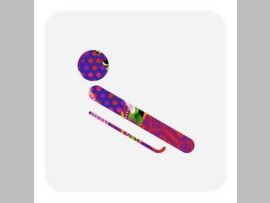 Санный спорт
Альберт Демченко
Мужчины: одиночки
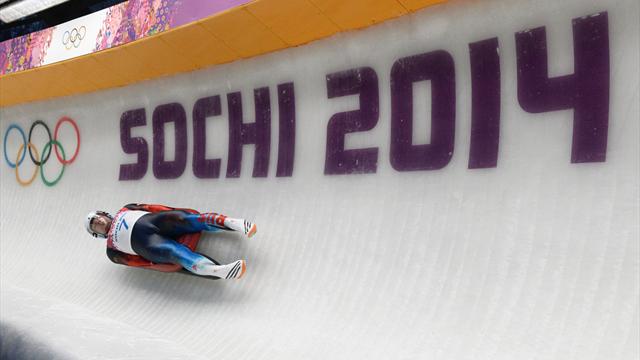 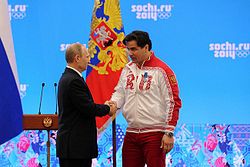 Серебро
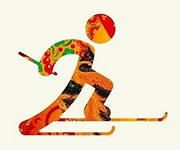 Лыжные гонки
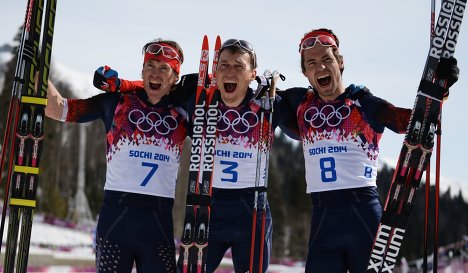 Мужчины: масс-старт
Александр Легков
Золото
Максим Вылегжанин
Илья Черноусов
Серебро
Бронза
Серебро
Смешанная эстафета
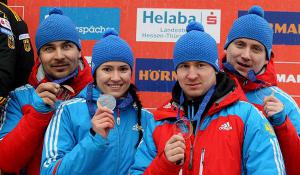 Татьяна Иванова
Владислав 
Антонов
Альберт Демченко
Александр Денисьев
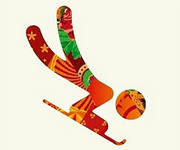 Скелетон
Бронза
Александр Третьяков
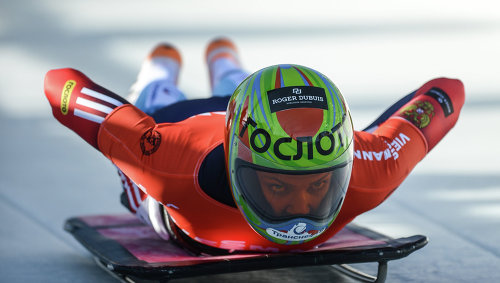 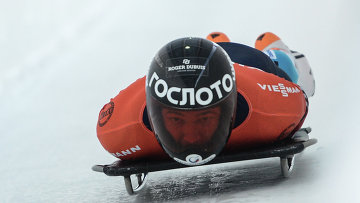 Золото
Елена Никитина
Сноуборд
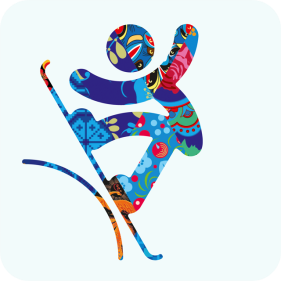 Мужчины: параллельный гигантский слалом
Золото
Вик Уайлд
Мужчины: параллельный слалом
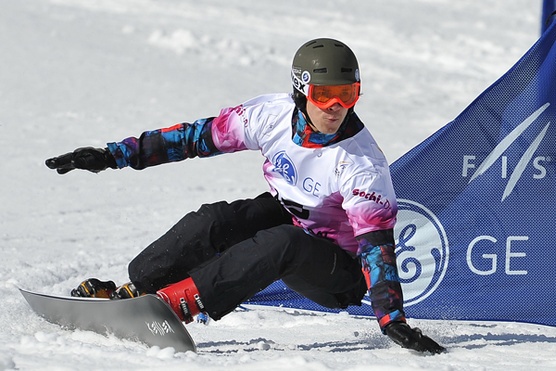 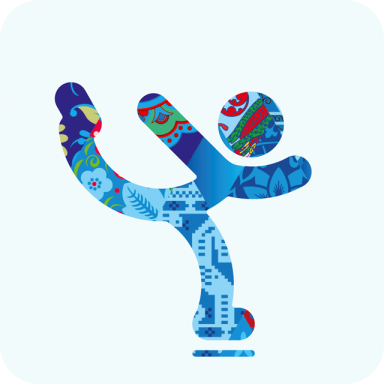 Фигурное катание
Командные соревнования
Евгений Плющенко
Фёдор Климов
Юлия Липницкая
Екатерина Боброва
Татьяна Волосожар
Дмитрий Соловьёв
Максим Траньков
Ксения Столбова
Елена Ильиных
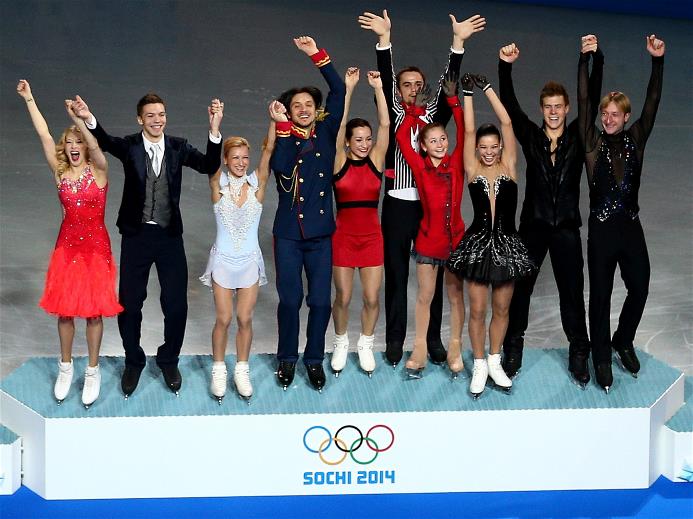 Никита Кацалапов
Золото
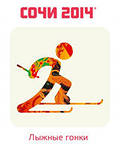 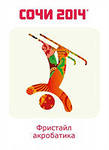 Фристайл
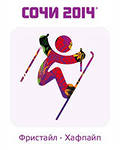 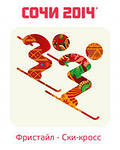 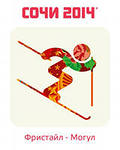 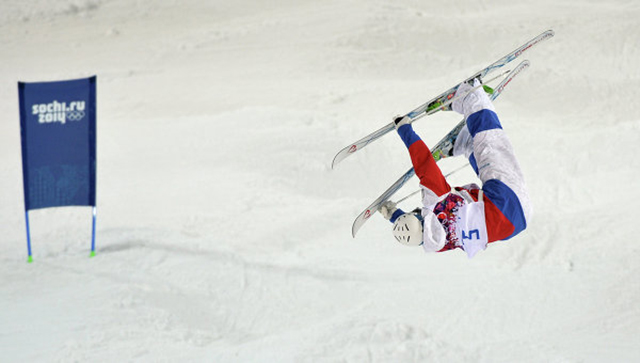 Мужчины: могул
Бронза
Александр Смышляев
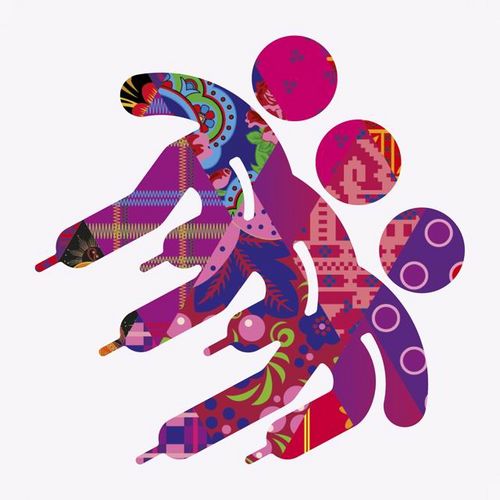 Шорт-трек
Мужчины: 500 метров
Мужчины: 1000 метров
Виктор Ан
Золото
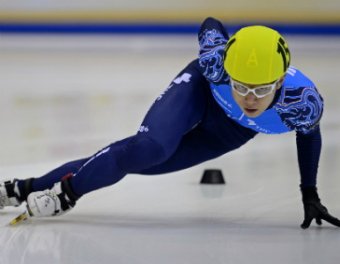 Мужчины: эстафета
Мужчины: 1500 метров
Бронза
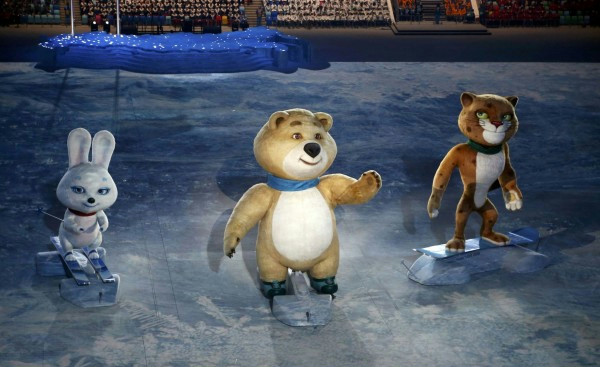 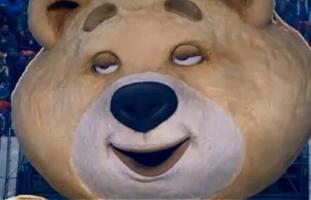 korolewa.nytvasc2.ru
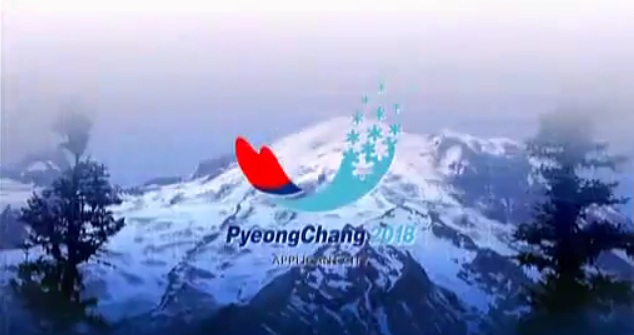 Зимняя Олимпиада 2018 года пройдет в южнокорейском Пхенчхане
korolewa.nytvasc2.ru